GETTING MORE WOMEN IN POLITICS
RENIA DROSOU
Sociologist Msc

DIRECTOR OF EUROPEAN PROGRAMMES 
OF THE
MUNICIPALITY OF HERAKLION
GETTING MORE WOMEN IN POLITICS
Greek Women at the Ballot Box, Feb.11.1934.
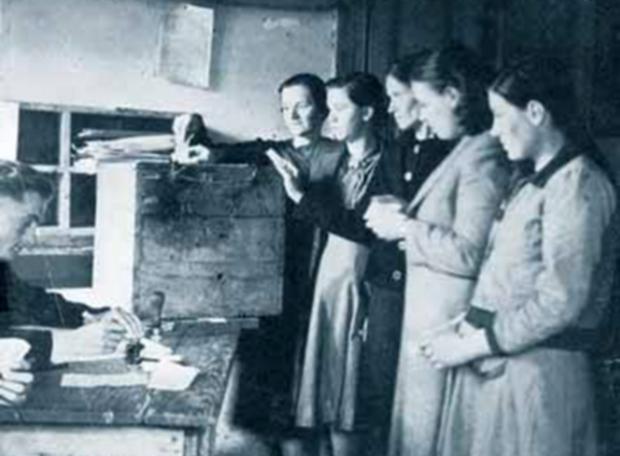 Greece: A Historical Overview
It was not until 1864 when the recognition of citizenship for women had been enshrined in the Constitution. Since then, years of active battle were necessary in order for Greek women to acquire the right to vote. Greek women voted for the first time only for the Municipal elections on the 11th of February, 1934. The right to vote was not given to all women. The requirements were to have at least completed primary school and be 30 years of age. In Athens only 439 women voted for the first time in 1934.
Greece: A Historical Overview
Almost a century went by until Greek women managed to reach the ballot, having won the full right to vote and stand in parliamentary elections in 1956. Pioneer in the struggle for women's participation in the political affairs of the country was the feminist movement. Gender equality and the requirement for the enfranchisement of women, led to the creation of many women organizations which pressured for women’s right to vote.
GETTING MORE WOMEN IN POLITICSGreece: A Historical Overview
Callirhoe Parren, editor of the magazine Ladies Newspaper, was the most important voice of expression of these demands. 
The full guarantee of political rights for women was enacted on May 28, 1952, but because the voter rolls were not informed women were not able to vote in the November 1952 elections. In 1953, in a recurrent election in Thessaloniki, Helen Skoura ("Greek Alarm“ Party) was elected the first woman MP., who together with Virginia Zanna ("Liberal Party"), were the first two women candidates for office.
GETTING MORE WOMEN IN POLITICSGreece: A Historical Overview
In the parliamentary elections in 1956, Lina Tsaldari from the “ERE” party and Vaso Thanasekou from the "Democratic Union“ party entered the Greek Parliament. Lina Tsaldari became the first woman – minister and took over the Ministry of Social Welfare in the Karamanlis government. That same year Maria Desylla in Corfu was elected the first woman mayor. 
Asimina Jiannou, Eleni Bena and Maria Svolou were the three women who were elected in the 1961elections. Maria Karagiorgi was the only woman elected in 1963 and re-elected in 1964 along with Iro Lambrou.
GETTING MORE WOMEN IN POLITICSGreece: A Historical Overview
In 1974 the first elections of the post-dictatorship, seven women were elected MPs among them: Eleni Vlachos (SW), Anna Synodinou (SW) Sylvia Akritas (PASOK) and Virginia Tsouderou (EC / PDS). 
A year later, the women's movement has achieved the greatest victory, when the Constitution of 1975 established the principle of gender equality, stating explicitly that "all Greek men and women are equal before the law." 
In the 1977 elections for the first time the number of elected women was a double digit number (12), this also happened in the elections of 1981, where eleven (11) women were elected, as well as the elections of 1985 when twelve (12) women were elected MPs. In 1989 women MPs reached twenty (20). In the elections of 1990, fifteen (15) women were elected, in 1993 elections eighteen (18) were elected and nineteen (19) women were elected in 1996.
GETTING MORE WOMEN IN POLITICSGreece: A Historical Overview
Since the year 2000 the number of women elected in the Greek Parliament increased significantly. In the elections of the year 2000 thirty-one women (31) were elected, thirty-nine (39) were elected in 2004 and forty-eight (48) were elected in the year of 2007. 
In the year of 2008, Article 3 of Law 3636/2008 introduced the first quota, according to which the number of candidates from each gender combinations of the parties shall be at least equal to one third of the total number of candidates from the entire territory. The measure of the quota resulted in fifty-two( 52) elected women MPs in 2009.
After the last national elections of 17 June 2012 sixty three (63) women were elected MPs. Subsequently, in April 2013, another woman was added to all the women of the National Parliament. Thus, the percentage of women elected in the national parliament is 21%. This is the highest rate of women participation in the National Parliament that has ever been in our country, confirming the continued growth of women's participation in politics.
GETTING MORE WOMEN IN POLITICSGreece: A Historical Overview
Panel. 	Participation of women elected in the National Parliament in the elections of 	the years 1996, 2000, 2004, 2007, 2009, 2012.
Establish gender quota for party lists of Prefectural and Municipal Elections
In Article 75, paragraph 1 of N.2910/2001 (Gazette 91 / A '/ 05.02.2001) established a mandatory, minimum at 1/3, participation of each gender as candidates in the ballots of Prefectural and Municipal elections.
Five years later for municipal elections another article was established:
In Article 34, paragraph 3 of Law 3463/2006 (Government Gazette 114 / A '/ 8.6.2006) "Ratification Code Municipality and Communities' maintaining the provision of Law 2910/2001 for the minimum at 1/3, participation of each gender as candidates in the municipal councils, municipal district councils and local councils. This percentage was calculated separately for municipal councils, boards of municipal departments and community councils. 
Moreover, the mandatory, minimum at 1/3, participation of each gender as candidates in the ballots is established under paragraph 3 of Article 18 entitled "Nominations" Part II First Grade Government - Local, Chapter II "Election Process" of the new law 3852/2010 (Official Gazette 87 / A '/ 06.07.2010) entitled "New Architecture of Government and decentralized Administration - Program Kallikratis“
Also, paragraph 3 of Article 120 'Nominees' Party C' Second Grade Government - Regions, Chapter II "Election Process" of the Law states that "The number of candidates regional advisers for each combination of each sex should be as high at least one third (1/3) of the total membership of the regional council.
Establish gender quota for party lists of National Elections
In addition,
According to the Presidential Decree 26/2012 entitled "Coding in a single text the provisions of law for the election of Members", which codifies the existing law on quotas on the number of parliamentary candidates by sex (Article 34 of Presidential Decree 96 / 2007 and 3 of Law 3636/2008) states that:
"... For the proclamation of electoral combinations of independent parties, coalition of cooperating parties and independent, the number of parliamentary candidates of each gender must be at least equal to one third of the total number of candidates, respectively, throughout the Territory.
Electoral Statistics of Municipalities
In Municipal Elections 2014, for the election of municipal authorities in 325 cities, 1,441 candidates participated combinations, 120 more than in 2010. Among the candidate Mayors election of 2014 there were 153 women (10.6%), while in municipal elections 2010 there were 103 women (7.8%). 
On the First Sunday (18th of May,2014), municipal elections elected 114 mayors (35.1% rate). Of them, only six are women (5.3%).
Electoral Statistics of Municipalities
The Second Sunday (May 25, 2014) municipal elections 210 mayors (64.9% rate) were elected out of which nine (9)  were women.
In total from both electoral Sundays (18 and 25 of May, 2014) the results showed that in 325 municipalities were elected in 2014,  15 women (4.6%). In the municipal elections of 2010,  8 women were elected mayors. One can say that with a rate of almost 90% increase women  were able to take the reins of the municipalities on an upward trend from 2010 to 2014.
Electoral Statistics of Municipalities
These electoral statistics are indicative of current government to consider two main axes: The participation of women in higher positions of towns and the relationship between the renewal and maintenance of political leaders and cabinet members of municipalities.
From the above it is clear that the mayor is an almost exclusively male domain, as in 325 municipalities, women were elected in only 15,  4.6%. In addition, 112 mayors who were elected this year, had been elected in 2010.
Electoral Statistics of Municipalities
Examples of Municipalities with women mayors are the municipalities of Gavdos, Agios Efstratios, Kavala, Souli and Skydras. The new mayor of Agios Efstratios, is not only the first woman to take up this post in the history of the island, but is also the youngest mayor of the entire country at 27 years of age.
Electoral Statistics of European Parliament
After the recent European elections on May 25, 2014, according to the results of the Ministry of Interior Affairs, Greece elected five (5) women MPs in a total of twenty (21) seats. In particular, the positions occupied by the women Greek Members of Parliament correspond to 24% of the total MPs elected in our country.
This figure exceeds by 3% the proportion of women elected in the National Assembly, but falls short by 8% in the proportion of women MPs in the European Parliament for the period 2009-2014.
Electoral Statistics of European Parliament
In terms of parties, the Coalition of the Radical Left (SYRIZA), with the largest percentage elected two (2) women in a total of six (6) seats. Sophia Sakorafas ranks second preference of voters, while Konstantina Kuneva is in the fourth position .
The New Democracy party elected two (2) women in all five (5) seats. Maria Spyraki ranks first preference of voters, while Elizabeth Vozemberg is in the fourth position.
The Olive Party elected one (1) woman in a total of two (2) seats. Specifically, Eva Kaili ranks first preference of voters in this party.
The other parties occupying seats in the European Parliament, did not elect women.
Why is women's participation in political life significant?
The equal participation and greater representation of women in policy is perhaps the most important means of strengthening democratic governance and necessary for reasons of credibility of the political system. The fact that women's participation in decision-making is still significantly below that of men, it prevents the ability to reclaim the total of all social experience and creates a democratic deficit. The 4th World Conference on Women (1995) Beijing Platform, provides that: "Achieving the goal of equal participation of women and men in decision-making, will bring balance, which will more accurately reflect the composition of society and is needed in order to strengthen democracy and promote proper functioning"(Strategic Objective G1, Article 181).
My Personal involvement in the Community and how it evolved into my participation in politics
I have been living 20 years in Gournes Pediados, in Crete, which since 2010 with the law of “Kallikratis” has been incorporated in the Municipality of Hersonisos. 
I have been involved in community volunteer work and as an activist for many years since my children were old enough to follow me to community meetings and meetings of the associations that I had become a member. It never came to my mind that one day I may participate in the elections. As a volunteer to my community, I became actively involved in women’s issues (President of the Women NGO “IRIDA”), in issues pertaining to education and schooling in the Primary (Secretary of the Parent’s Association) and Secondary School (Vice- President of the Parent’s Association), issues pertaining to the environment and social welfare of our society (founding member of the Citizens Movement  “Citizens of the Society and the Environment”.
My Personal involvement in the Community and how it evolved into my participation in politics
Through-out my involvement I was an active member of my society trying to help in all aspects and trying to collaborate with the local government in order to improve the quality of life in the community. Due to my educational background and my profession I am well equipped with tools and skills to help the municipality in project proposals, funding and the implementation of projects. 
I am a sociologist, specializing in Regional Development and Postgraduate Studies in Electronic Governance (the creation of new services for citizens through the use of new technologies). I have been working at the local government about 15 years in the previous Municipality of Nea Alikarnassos at a strategic sector as Director of the Office of Planning, Development and Social Policy and currently I am a Director of European Programmes at the Municipality of Heraklion.
My Personal involvement in the Community and how it evolved into my participation in politics
It was friends of mine who actually proposed my involvement in the local government and asked me to participate in the municipal elections for the first time in the year 2010 and later in May 2014.
In the first elections that I participated in 2010, the party I participated in came 2nd and I came 5th in a total of 42 candidates. In the May 2014 Municipal elections, my party came 3rd and even though I came first of all 61 candidates, I still did not get a seat in council.  Unfortunately, the election law needs alteration in order to become more democratic. Even though I have not gotten a seat in council I feel great honor to be voted by so many fellow citizens who motivate me to continue participating.
My Personal involvement in the Community and how it evolved into my participation in politics
The Municipal Authorities for which I am employed which are not the same with the Municipality where I live and where I participated as a candidate, attained from the hard work of the Division which I served as Head with my collaborating partners, over 30 million euro of funding for projects in technical, social and environmental European programs. This, is what  I aspire to do for the municipality where I live and raise my children.
My Motivation was and remains, to help with all my strength, the place where we live and love. I cherish my municipality and I believe citizens want our society to grow substantially and to become a model of economic and tourism development but above all a municipality with social awareness, worthy of the citizens.
What changes I would like
Our municipality needs a new development planning of infrastructure (city projects, roads, water, sewerage, schools, squares, managing stray), a radical reform in the direction of faster, more efficient and better services for citizens, a dynamic tourism with alternative tourism and to enhance the natural environment, a program to support agricultural, livestock and fisheries production and entrepreneurship, new actions to promote our cultural heritage and environmental protection and relief actions of people in need of social support: the unemployed, families, disabled needs, young, working mothers, etc. All this can be made with a rationalization of municipal services and contestability and recovery resources for development. Funding of national and Community programs should be a continuous and intensive effort combined with management in terms of transparency, respect and legitimacy, to the benefit of all citizens.
What changes I would like
I would like to see More Women in Politics. The Participation of women in politics is a Matter of Justice and Democracy.
Thank You for Your Attention

MUNICIPALITY OF HERAKLION 
 
DEPARTMENT OF EUROPEAN PROGRAMMES

DIRECTOR:
RENIA DROSOU 
Sociologist Msc

reniadrosou@yahoo.gr